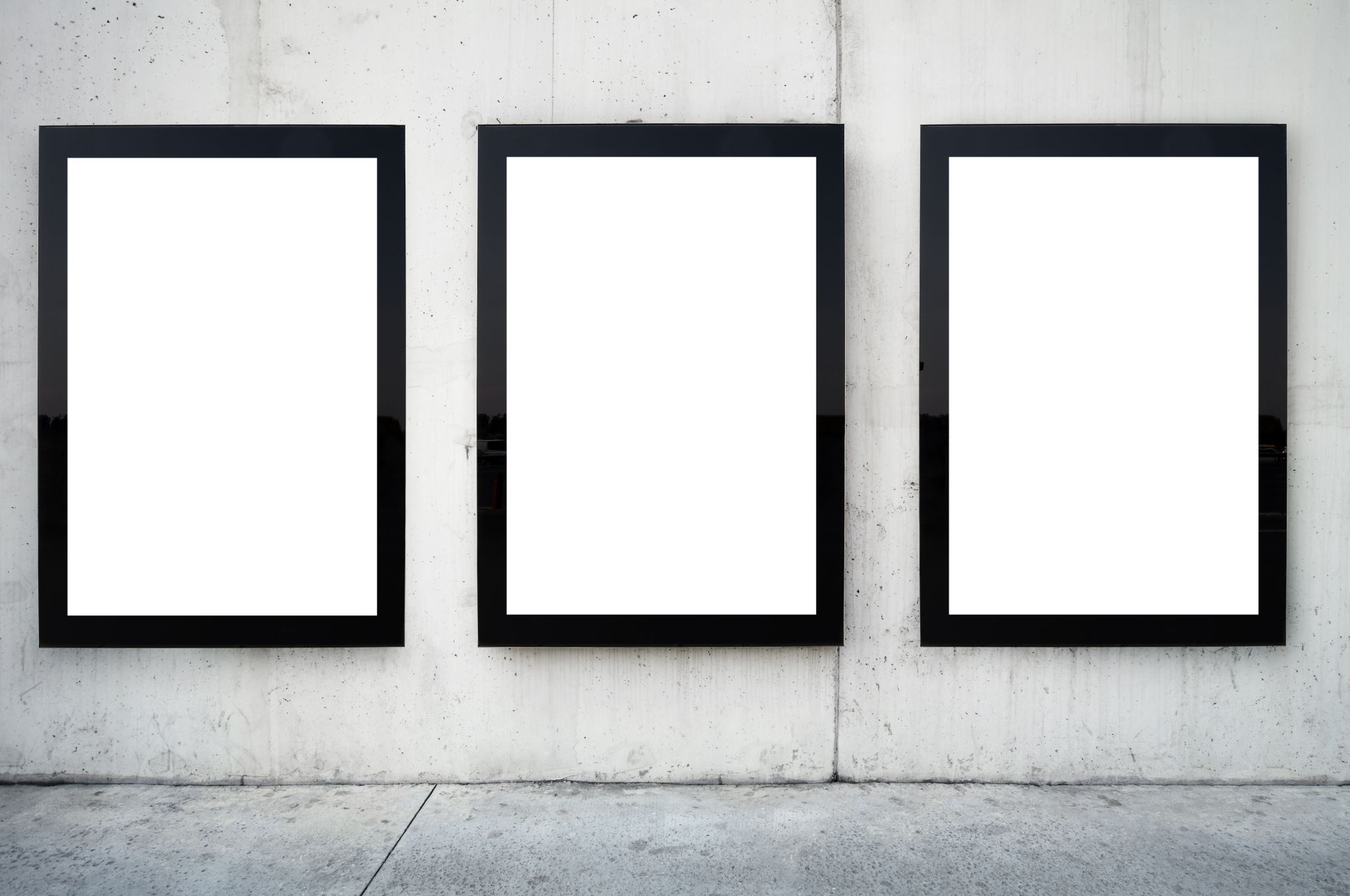 EXEMPLO DE MODELO DE STORYBOARD PARA ESTUDO DE CASO NO POWERPOINT
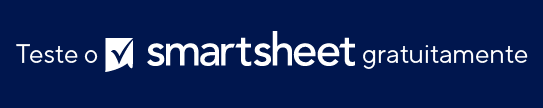 Este modelo de storyboard orienta usuários na criação de uma apresentação visualmente envolvente e baseada em storytelling de estudos de caso de marketing, destacando cada fase-chave em um formato narrativo.
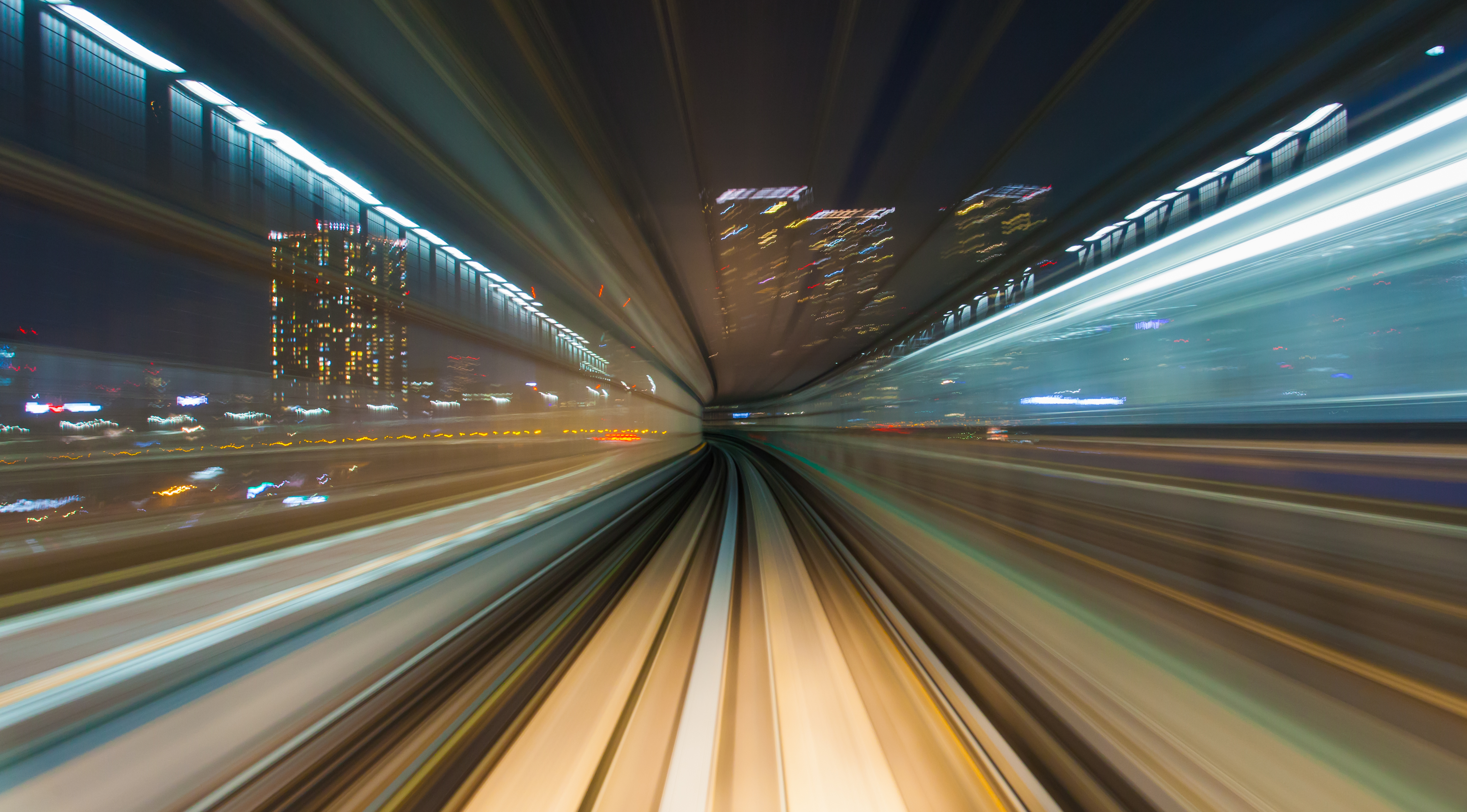 CENA DE APRESENTAÇÃO
Esta é a Positive Charge, pioneira em soluções de recarga de veículos elétricos que tem o objetivo de revolucionar a mobilidade urbana. Nossa missão: tornar a recarga de veículos elétricos rápida, barata e descomplicada. [Visual: paisagem urbana movimentada com estações da Positive Charge em destaque.]
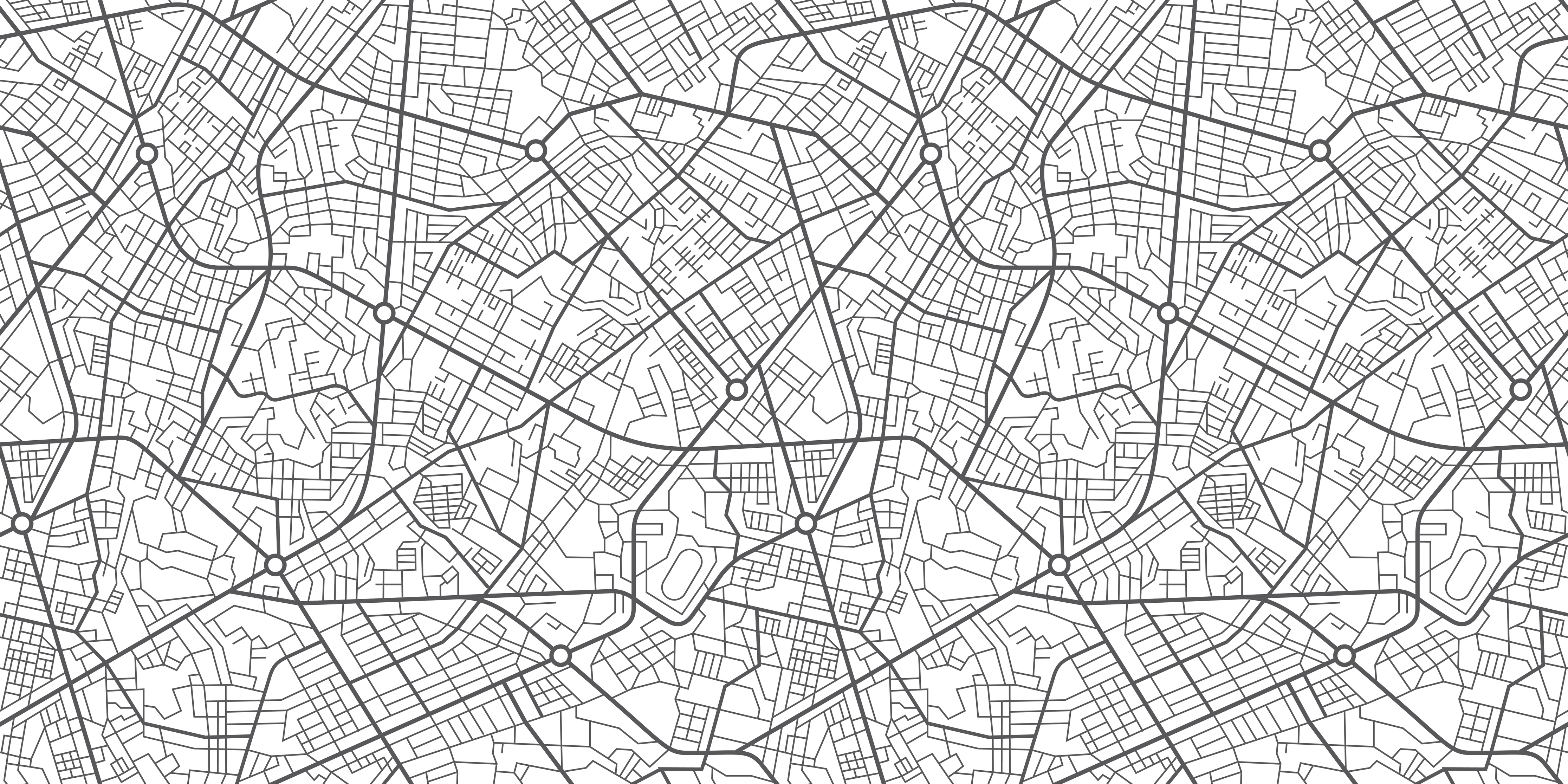 CENA DO DESAFIO
O desafio: havia áreas urbanas com infraestrutura insuficiente para a recarga de veículos elétricos, levando à ansiedade de autonomia entre usuários de veículos elétricos. [Visual: inclua um mapa da cidade com poucas estações de recarga, bem como imagens de motoristas de veículos elétricos preocupados.]
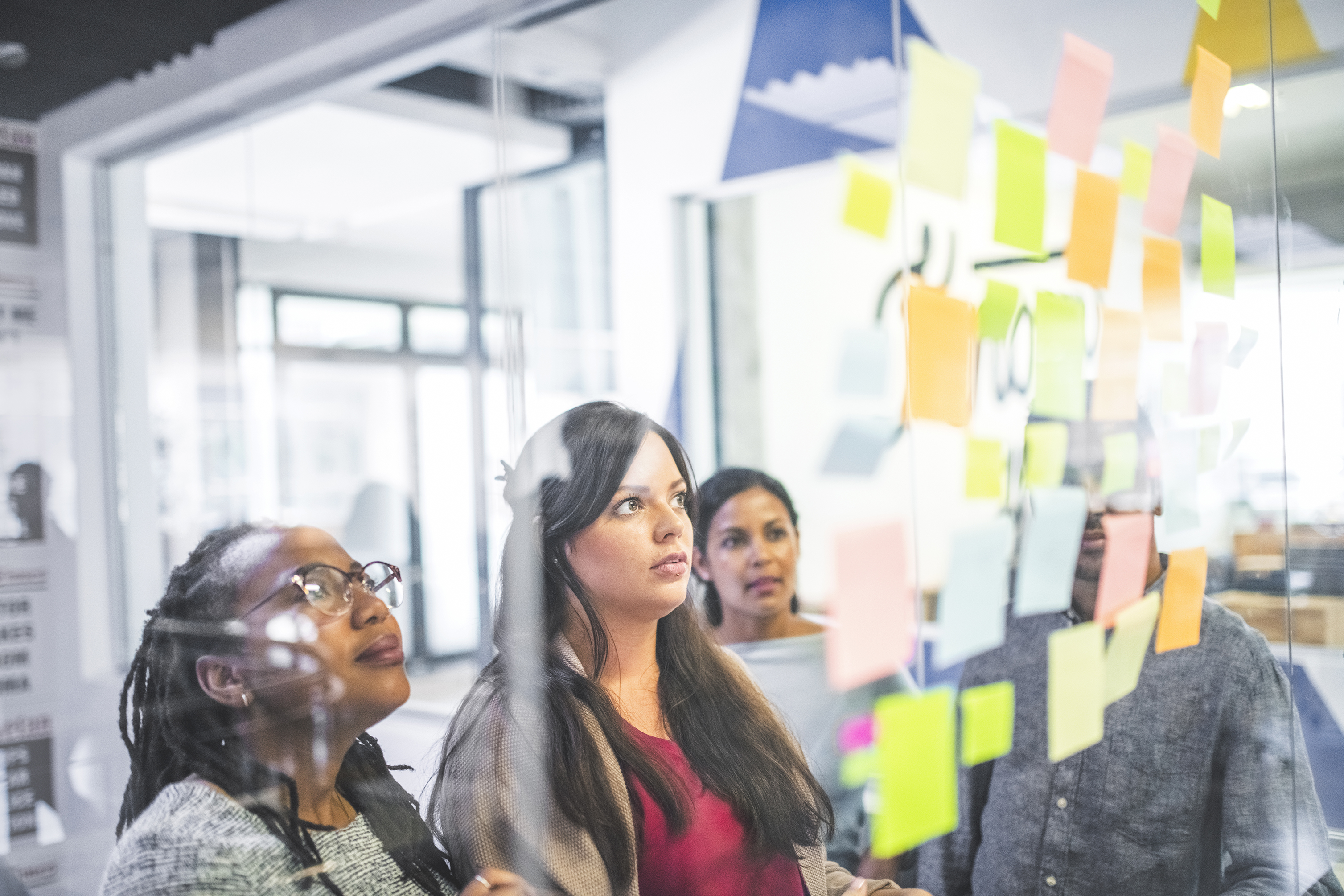 CENA DE ESTRATÉGIA
Nossa estratégia: decidimos implementar estações de recarga de alta velocidade em locais estratégicos e lançar uma campanha de marketing integrada direcionada a usuários de veículos elétricos urbanos. [Visual: mostre o brainstorming da equipe de marketing, com cartazes da campanha e anúncios digitais em segundo plano.]
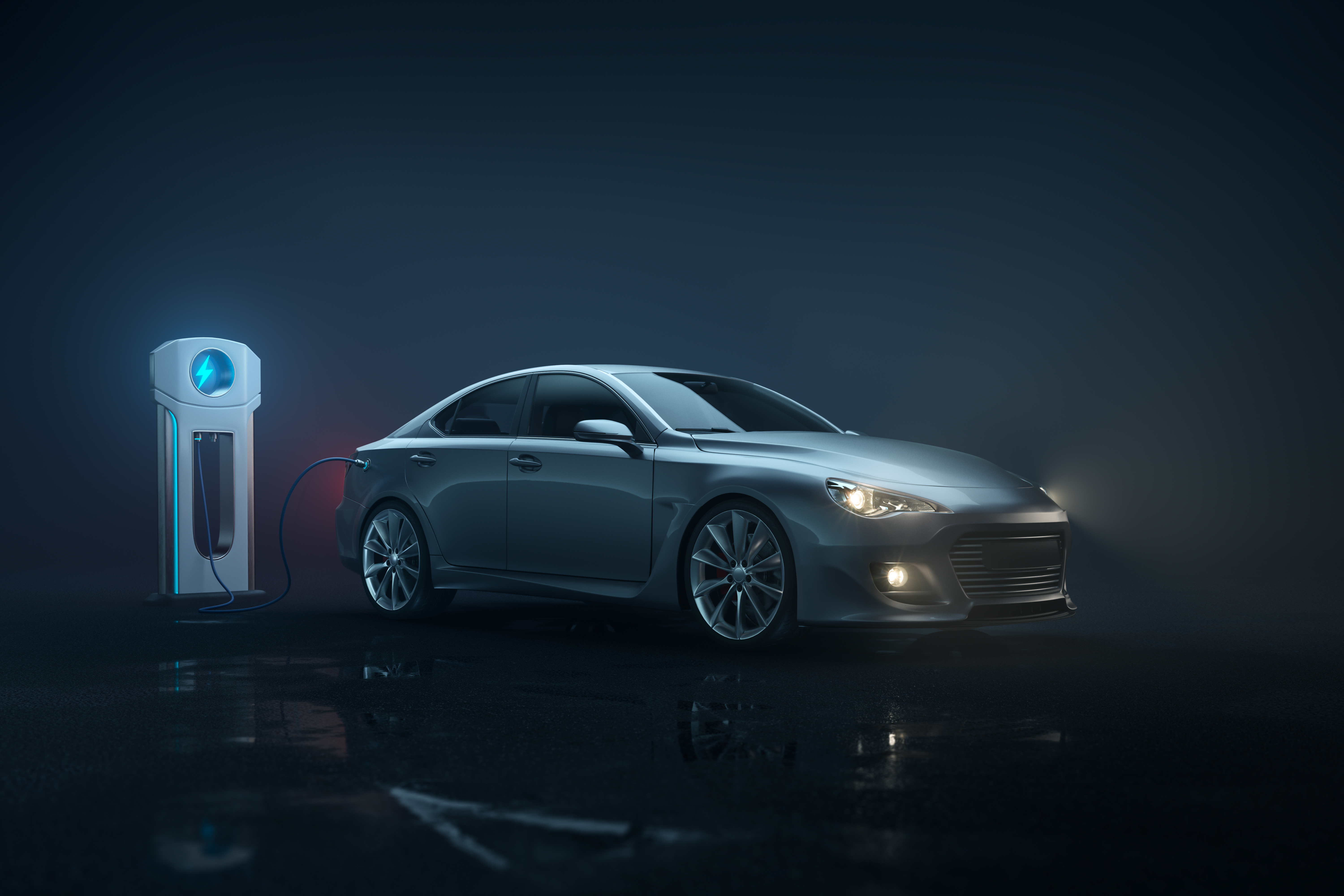 CENA DA IMPLEMENTAÇÃO
Implementação: inauguramos novas estações de recarga com um evento de lançamento animado e uma blitz de marketing digital. [Visual: inclua imagens de equipes montando novas estações e da veiculação da campanha nas redes sociais.]
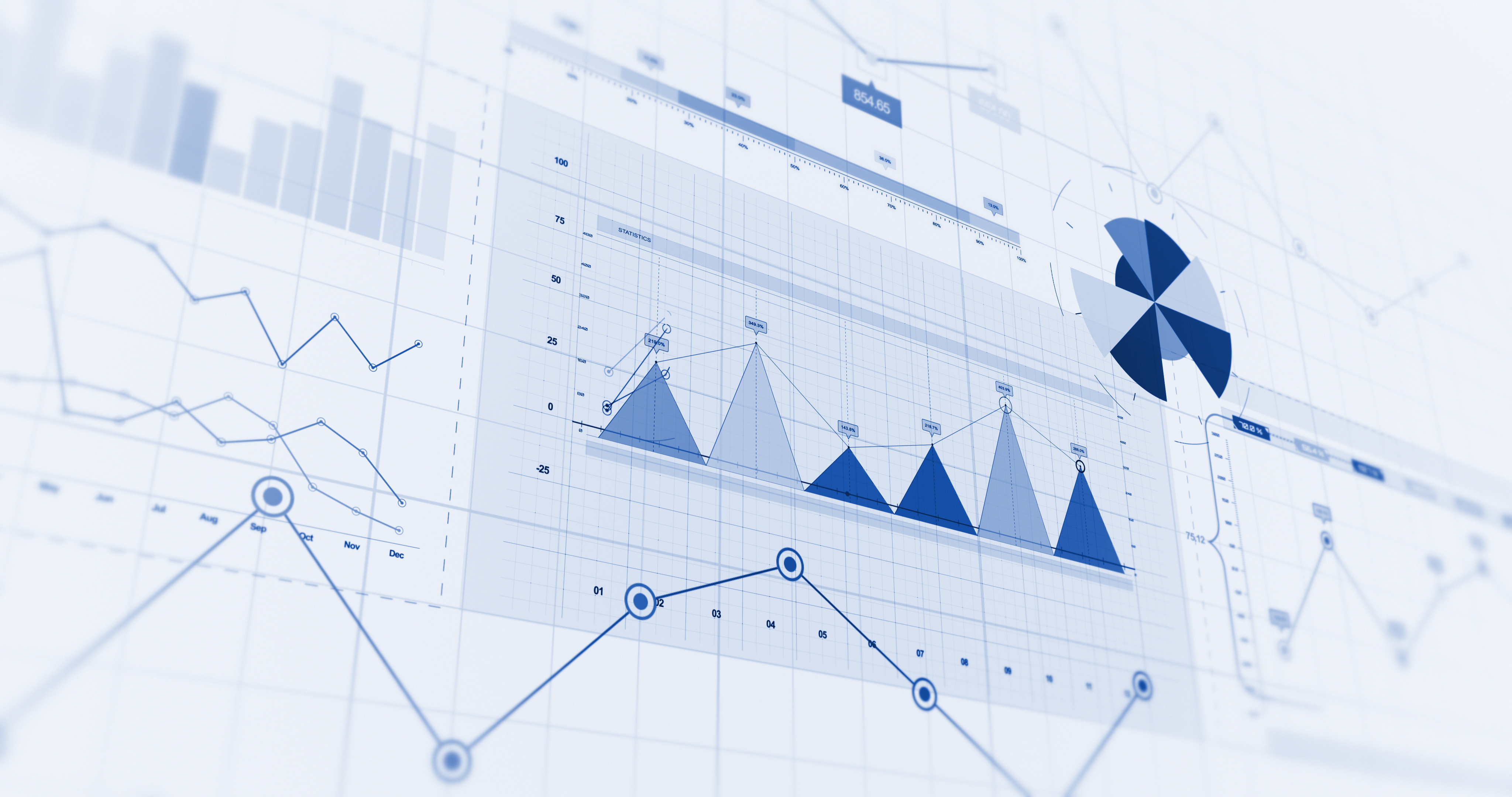 CENA DE RESULTADOS
Resultados: tivemos um crescimento de 50% no uso da estação e um aumento na satisfação do cliente. [Visual: exiba gráficos que mostrem o crescimento no uso e o feedback positivo dos clientes.]
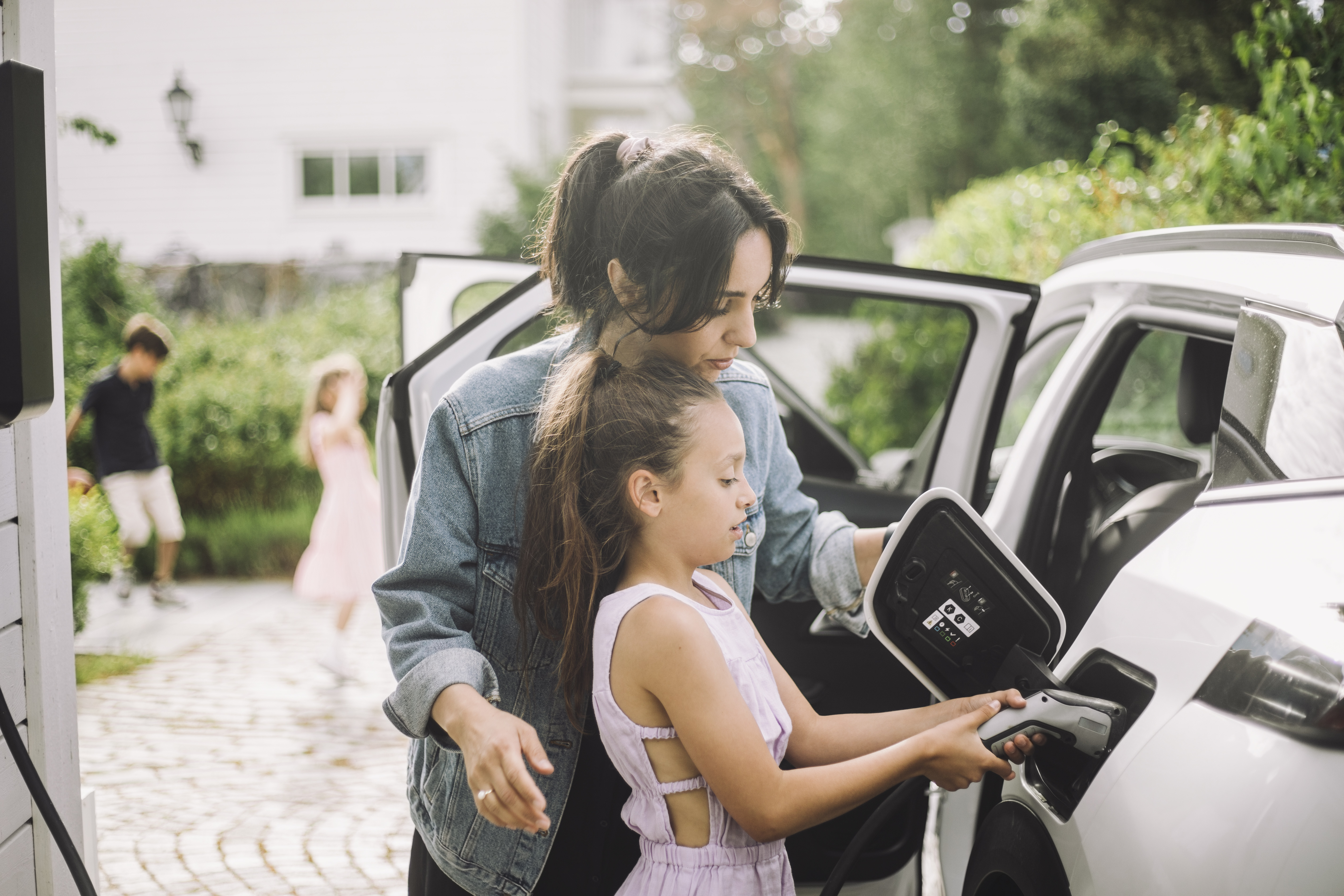 CENA DA CONCLUSÃO
Conclusão: a estratégia da Positive Charge resolveu com sucesso o desafio da recarga de veículos elétricos, o que foi um marco no transporte urbano sustentável. [Visual: mostre uma cidade próspera com estações de recarga da Positive Charge.]
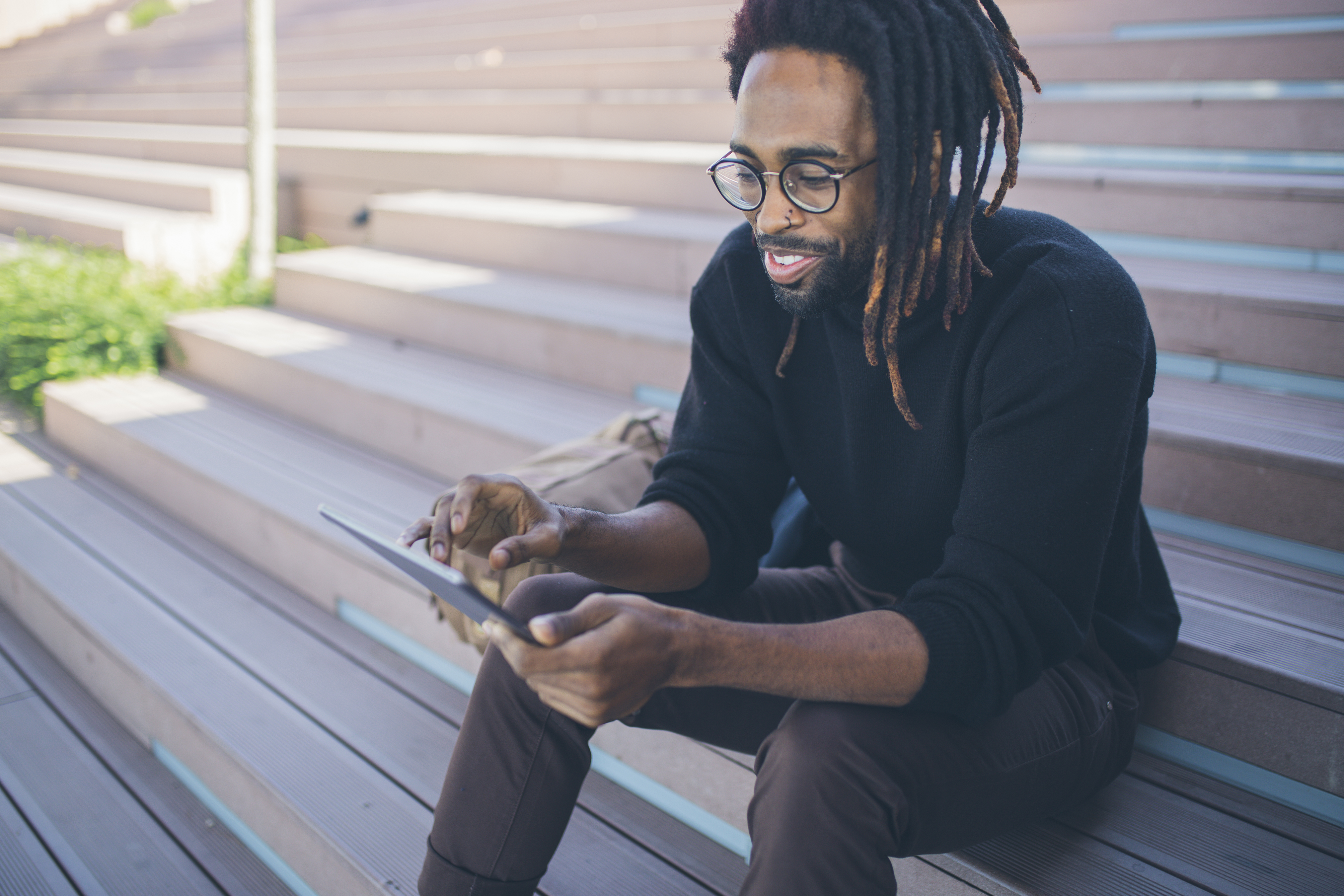 CENA DE CHAMADA À AÇÃO
CTA: Participe da revolução dos veículos elétricos. Saiba mais sobre as soluções da Positive Charge. [Visual: inclua uma imagem convidativa de uma estação de recarga da Positive Charge com o link para o site.]